CASLS - Consortium of Academic and Special Libraries of Saskatchewan
RegLIN Next Generation
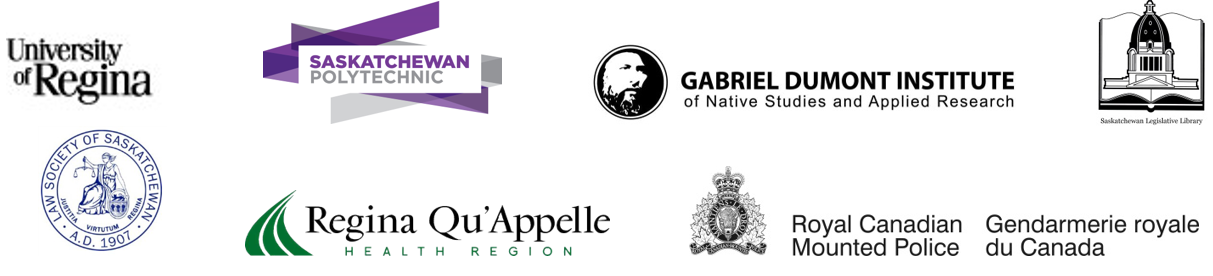 [Speaker Notes: Presented at the Saskatchewan Libraries Conference, Saskatoon, Saskatchewan, Friday, May 6, 2016. 
Presenters:  Melissa Bennett (Legislative Library) and Sue Baer (Regina Qu’Appelle Health Region Library), both CASLS Directors.

Good morning and welcome to the session RegLIN Next Generation
We are here to talk to you today about a new library consortium in Saskatchewan called the Consortium of Academic and Special Libraries of Saskatchewan or CASLS. 
CASLS is a outgrowth of the RegLIN consortium, which has been operating in the Saskatchewan library community for the last 26 years!  
So, like the title of our session says, CASLS is truly “RegLIN the ‘Next Generation.’”]
CASLS - Consortium of Academic and Special Libraries of Saskatchewan
The RegLIN Years
Formation of CASLS
CASLS Now & Next Generation Library System
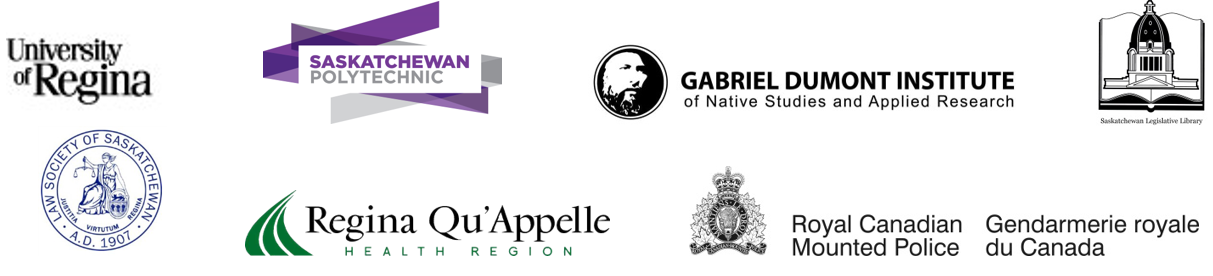 [Speaker Notes: To give you an overview of the presentation…
In this session, you will hear:
A brief history of RegLIN
The genesis of our new and expanded consortium CASLS – its development, focus and membership.
CASLS current activities including the selection and upcoming implementation of a next generation library system. 
And, we will take time at the end to answer your questions!]
CASLS - Consortium of Academic and Special Libraries of Saskatchewan
“It is hard to imagine six more unlikely partners for the University Library”

-- Carol MacDonald, Systems Manager, University of Regina Library, “Development of the Regina Library Information Network (REGLIN), CULS Newsletter, January 1991.
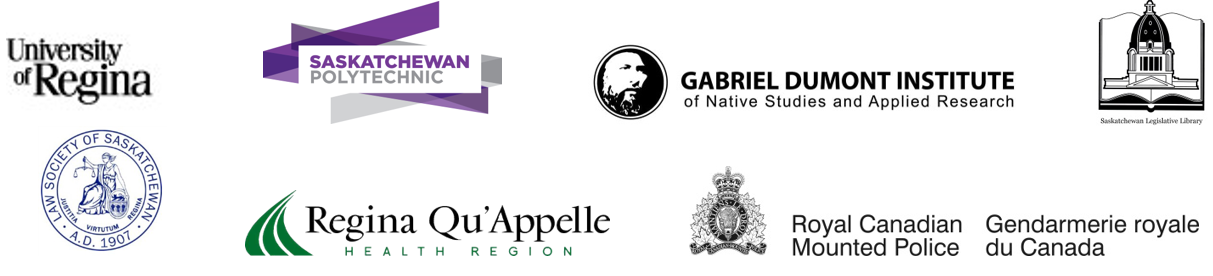 [Speaker Notes: RegLIN was incorporated in May 1990 as non-profit multi-library, multi-institutional computer network for automated library services.
The idea for RegLIN originated in 1987.  
The University of Regina Library was preparing to issue an RFP for an integrated library system.  
It received a grant from the Province’s Educational Development Fund to upgrade its library system. A goal of the grant was to have the benefits of increased automation extended to other major Saskatchewan libraries.  And, in fact, at that time, several other libraries were seeking a partnership to boast their capacity to obtain or upgrade their integrated library systems. 
Several other libraries became involved in the process, and the University of Regina Library adjusted its RFP to contemplate a consortial approach.  It then developed consortial agreements with these partner libraries. 
The RegLIN consortium was thus born, with seven members, at that time – 
The University of Regina (host institution)
The Saskatchewan Department of Health Resource Centre
The Saskatchewan Legislative Library
The Gabriel Dumont Institute of Native Studies and Applied Research
The Regina General Hospital
The Plains Health Centre; and 
The Pasqua Hospital Libraries.]
CASLS - Consortium of Academic and Special Libraries of Saskatchewan
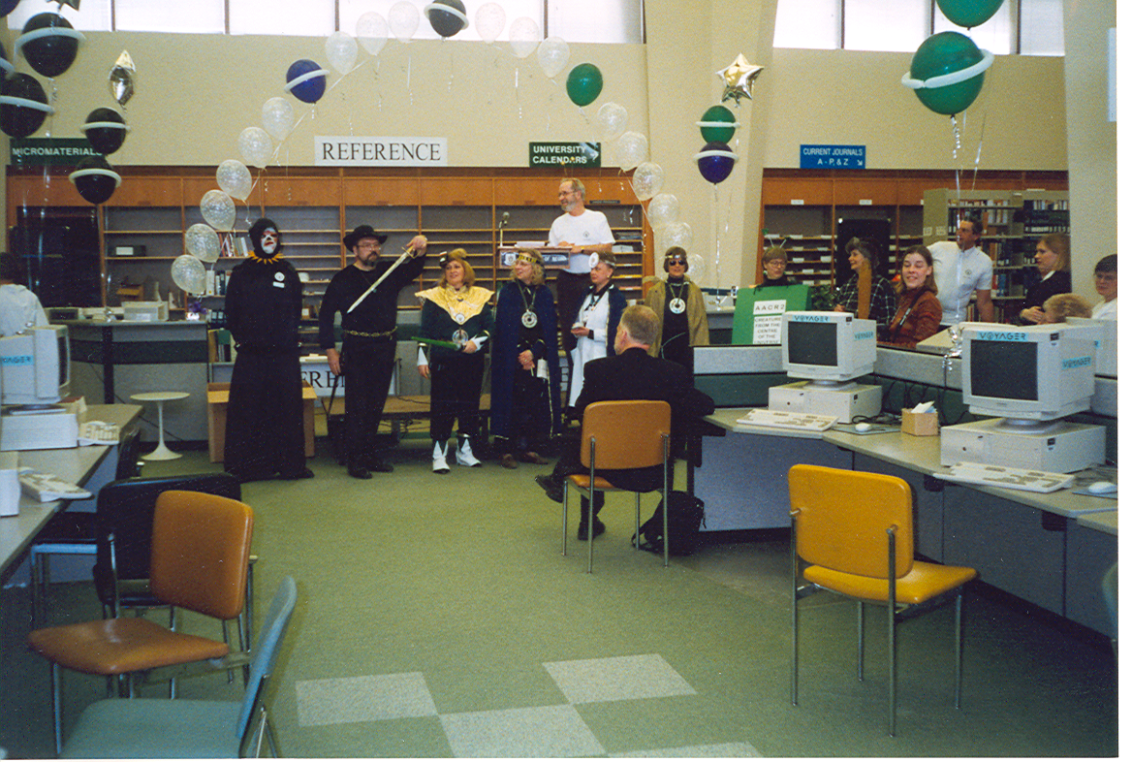 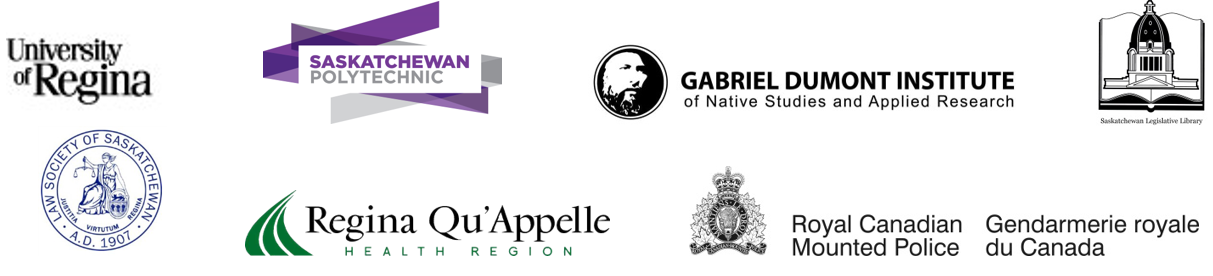 [Speaker Notes: RegLIN’s primary focus was a shared integrated library system, hosted at the University of Regina, with separate databases/library catalogues for each partner. 
From the beginning, RegLIN embraced cooperation for cost savings and efficiencies, while also valuing flexibility, diversity, and the institutional mandates of its members. 
Throughout RegLIN’s 26 year history, great credit is due to the University of Regina Library, and Carol MacDonald in particular, for taking on the challenges and complexities of hosting an integrated library system for so many different libraries who ranged so greatly in purpose, size, expertise, and capacity. 
The consortium started out by acquiring the NOTIS integrated library system. 
Eight years later, in 1998, RegLIN chose a new integrated library system, the Voyager system, which has been in place for 18 years. 
The photo on the slide is from the Voyager launch.
In the intervening years, the membership changed with changes to the configuration of the involved health libraries and RCMP Learning Resource Centre joining.]
CASLS - Consortium of Academic and Special Libraries of Saskatchewan
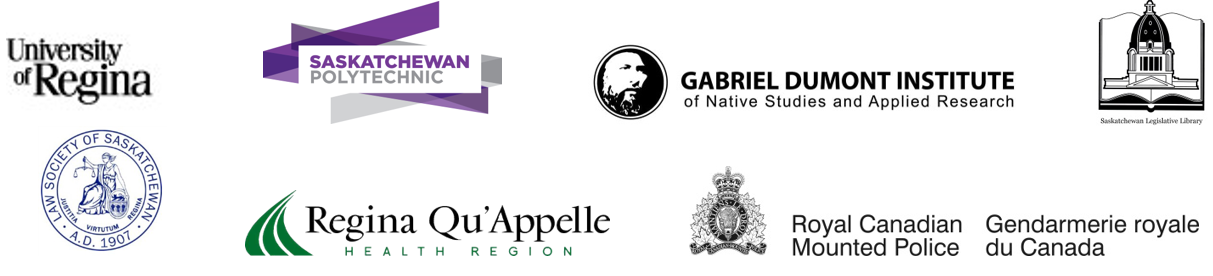 [Speaker Notes: 26 years after its formation, RegLIN has transformed into a next generation consortium called the Consortium of Academic and Special Libraries of Saskatchewan. 
CASLS is a diverse community of Saskatchewan libraries committed to collaboration to maximize resources, provide innovative solutions for library users, and to further the missions of their respective institutions. 
Member libraries include university, college, and special libraries, specifically, the University of Regina Library, Saskatchewan Polytechnic Library, Gabriel Dumont Institute Library, Saskatchewan Legislative Library, Regina Qu’Appelle Health Region Library, Law Society of Saskatchewan Library, and the RCMP Learning Resource Centre. 
CASLS members deliver library and information services to a wide range of user groups across Saskatchewan including students, faculty, researchers, physicians, administrators, professionals, and legislators. 
The photo on the slide is of the CASLS directors, taken on April 19th in celebration of our new CASLS structure coming to fruition.]
CASLS - Consortium of Academic and Special Libraries of Saskatchewan
“The renewal process opened up the possibility of including other libraries and clarified the values of the organization”
Susan Baer, Director, Regina Qu’Appelle Health Region Library, 2016
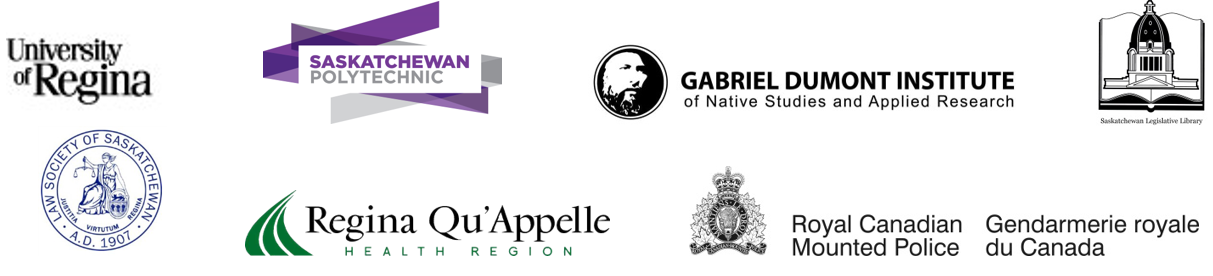 [Speaker Notes: RegLIN’s transformation into CASLS began in 2014.
The University of Regina Library brought forward to RegLIN members a proposal to undertake a review of the consortium.
The Law Society Library had approached the University about joining the consortium.
Additionally, Saskatchewan Polytechnic Library determined that the timing was good to join the consortium.
After 18 years with the Voyager library system, the consortium was also ready to investigate acquisition of a next generation library system, which would required renewed collaborative commitment.  
Bill Sgrazzutti, University Librarian at the University of Regina Library, at that time, envisioned the need for changes – an expanded and reinvigorated membership, as well as greater engagement and involvement from all members in the leadership of the organization. Bill brought this vision forward and encouraged the group towards its.  
In 2014, upon Bill’s suggestion, RegLIN libraries, plus the Law Society Library and Saskatchewan Polytechnic, worked with J. Campbell Consulting Inc. on a review process in which the group developed a roadmap for a new consortium.  In 2015, the new consortium worked on solidifying the structure for the new consortium, developing a vision, mission, and values; bylaws; governance framework; and a new name.  And, significantly, the group also completed RFP, evaluations, and selection of a next generation library system.]
CASLS - Consortium of Academic and Special Libraries of Saskatchewan
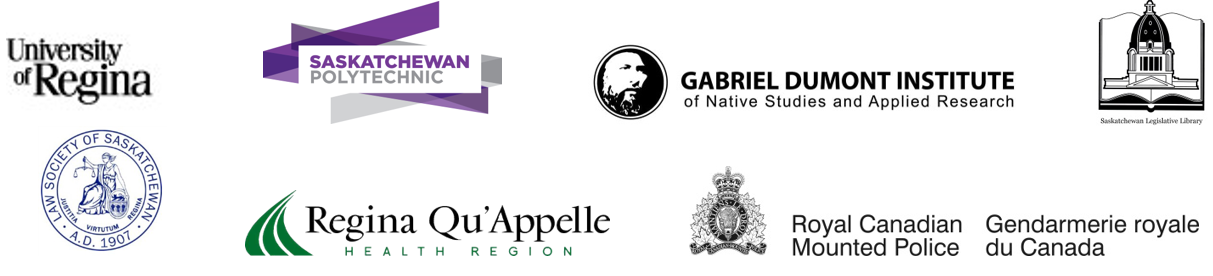 [Speaker Notes: This is a photo that we took at our April 19th CASLS’s meeting in celebration of our new consortium coming to fruition.  It’s a photo our celebratory cupcakes and mini sandcastle molds (because our new acronym CASLS sounds like “castles”). 

CASLS is comprised of diverse libraries that are all looking for creative ways to develop high-quality services for clients. 
Our vision is that working together we are stronger.  
We’re committed to inter-institutional collaboration, and sharing our time, energy, and expertise.  
We strive for adaptability, flexibility, and excellence in all our endeavours.
We’re committed to sustainability, effectiveness and savings.  
We also aim to provide leadership in developing innovative solutions for our users. 
Our membership is diverse -- we have widely varying sizes, clients, and parent organizations – and so a key component of CASLS is a commitment to recognizing our diversity, and respecting the missions of our respective institutions.  
We’ve shifted our geographic focus from Regina to province-wide. 
We see CASLS as complimentary to the existing consortiums in the province, like SILS and the Multitype Library Board’s Multitype Database Licensing Program.]
CASLS - Consortium of Academic and Special Libraries of Saskatchewan
"Saskatchewan Polytechnic Library is committed to building an intuitive digital presence.  By making our library resources more discoverable for our community of users, the next-generation system from Ex-Libris is a cornerstone in meeting that commitment"

Rian Misfeldt, Director, Saskatchewan Polytechnic Library, 2016
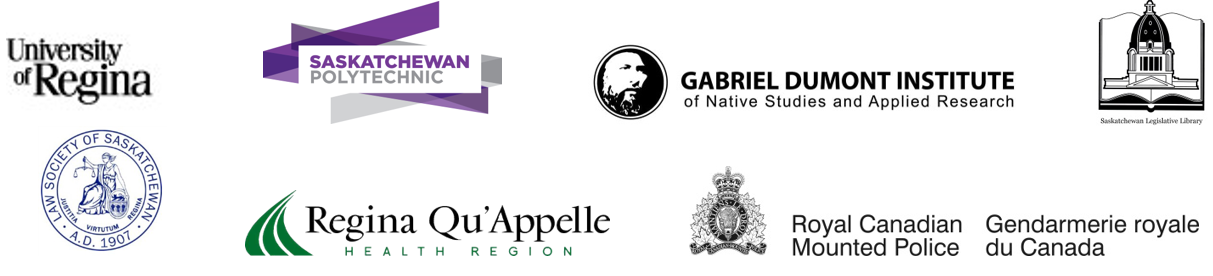 [Speaker Notes: CASLS’s core initiative is the achievement of a Next Generation Library System for our members.  
For CASLS members, a high quality Next Generation Library System is essential for meeting the expectations and needs of our clients.  
A next generation library system enables individual member libraries to consolidate and streamline staff workflows, and to unify print and e-resource collections in a common discovery interface.  
CASLS went through a rigorous RFI and RFP evaluation process and in March 2016 signed with Ex Libris to acquire the Alma and Primo product.  Implementation is scheduled to begin in July 2016 and extend for an approximate 8 month period.  
Alma is a cloud based system and each member of the consortium will have its own library catalogue “instance” in the cloud and interface for its patrons.  The Alma system has built in flexibility to engage in collection sharing in the future if members move in this direction.]
CASLS - Consortium of Academic and Special Libraries of Saskatchewan
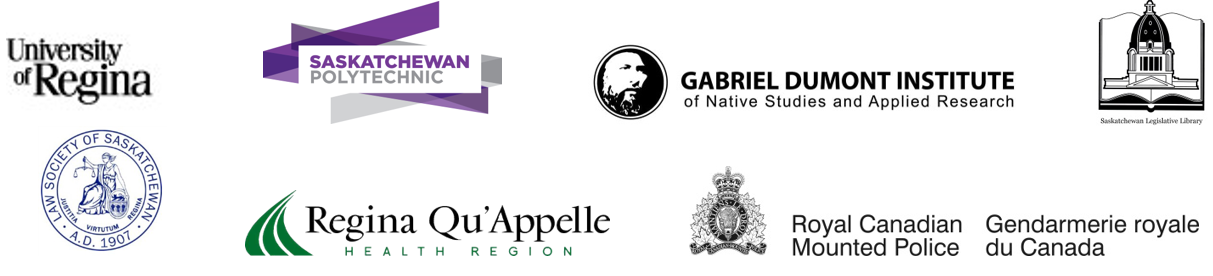 [Speaker Notes: While implementation of Alma and Primo are the top priority in the coming months, CASLS members are keen to discuss other needs and initiatives.  
For example, many members have digital content in their collections that requires more advanced digital repository management.  
We will also be shepherding our first year of CASLS administration, which will include developing and documenting governance and administrative frameworks. 
We are open to new members.  We will be developing a process for considering new members. New members interested in the next generation library system would need to be brought on after our current implementation process is completed.]
CASLS - Consortium of Academic and Special Libraries of Saskatchewan
www.casls.ca
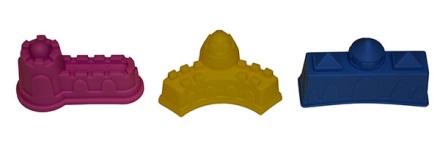 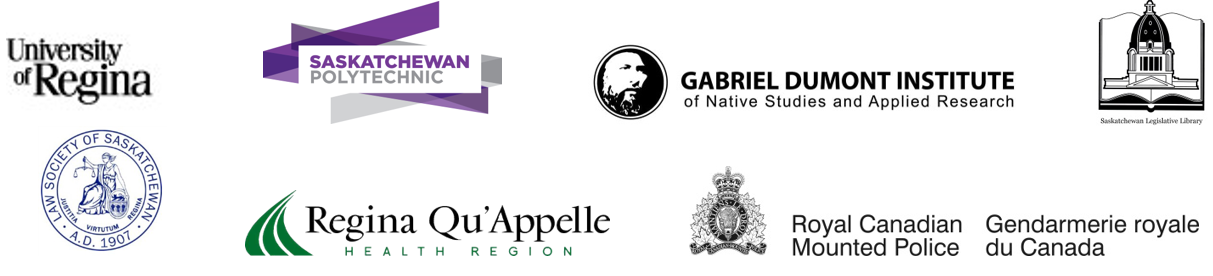 [Speaker Notes: CASLS will be developing a web site at www.casls.ca. 
It is under construction right now, but we plan to develop information on it over the next few months. 
Thank you very much for your interest in our presentation!]